Контрольная
работа
Вариант №0
Задача 1.  Найти предел последовательности:
Задача 2.  Найти предел функции:
Задача 3.  Найти предел функции:
Задача 4. Найти точки разрыва функции и указать их тип:
Задача 5. Найти производную функции:
Задача 6. Найти производную функции:
Задача 7. Найти производную функции:
Задача 9. Найти общее выражение для производной порядка п от функции :
Задача 10. Продифференцировать функцию:
Задача 1.  Найти предел последовательности:
0
0
Задача 2.  Найти предел функции:
Что бы избавиться от неопределенности, необходимо числитель и знаменатель умножить и разделить на соответствующие сопряженные
Задача 3.  Найти предел функции:
Что бы избавиться от неопределенности, необходимо умножить и разделить на соответствующее сопряженное и воспользоваться эквивалентными функциями:
0
Задача 4. Найти точки разрыва функции и указать их тип:
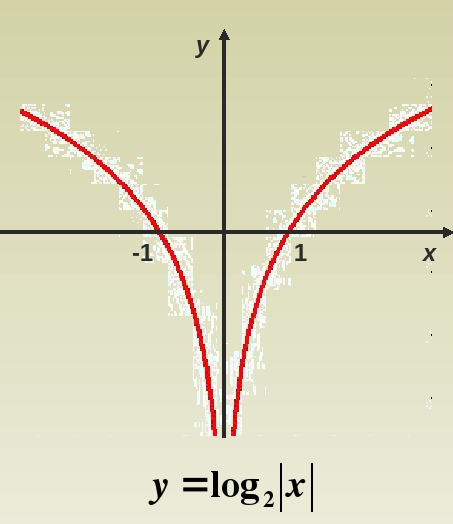 Задача 5. Найти производную функции:
Для поиска производной надо воспользоваться правилами дифференцирования:
Задача 6. Найти производную функции:
Для поиска производной надо воспользоваться правилом дифференцирования сложной функции:
Задача 7. Найти производную функции:
Задача 9. Найти общее выражение для производной порядка п от функции :
……………………….
Задача 10. Продифференцировать функцию:
Обозначим:
Найдем производные сложных функций:
Подставим исходные выражения, получим окончательный ответ: